ULM Style Guide Colors
Primary Colors:  
Warhawk (Maroon) - #840029; RGB – 134/0/41

Heritage Gold - #FDB913; RGB – 253/185/19

Secondary Colors:
Dark Grey - #646469; RGB – 100/101/105

Mid Dark Grey - #a9a8a9; RGB – 169/168/169

Mid Light Grey - #c8c9c7; RGB – 200/201/199

Light Grey - #dad8d6; RGB – 219/217/214

Gold – #bd955a; RGB – 190/149/91

Bright Gold - #efdbb2; RGB – 239/219/178

Typography:
Garamond (Mac/PC) – text 
Times (Mac) - text
Times New Roman (PC) – text

Univers (Mac) – Headings
Arial (Mac/PC) – Headings
Helvetica (Mac) - Headings
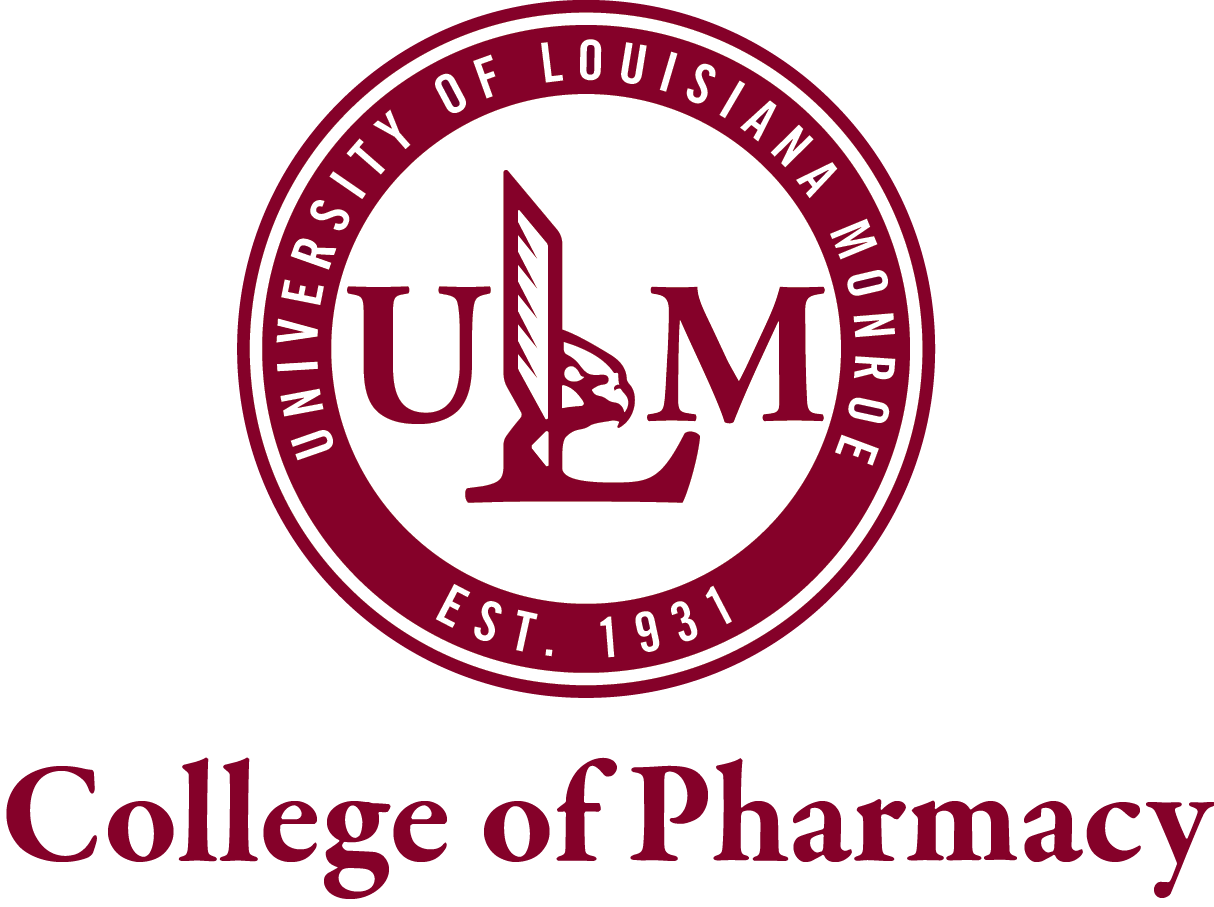